Blueprint Reading
Section VII – Reading Dimensions
Disclaimer
The AMMQC program is an Equal Opportunity program. Adaptive equipment is available upon request for individuals with disabilities. http://creativecommons.org/licenses/by/3.0 This work is licensed under a Creative Commons Attribution 3.0 Unported License [http://creativecommons.org/licenses/by/3.0] This project is sponsored by a $15.9 million grant from the U.S. Department of Labor, Employment and Training Administration.The AMMQC program is an Equal Opportunity program. Adaptive equipment is available upon request for individuals with disabilities. This workforce product was funded by a grant awarded by the U.S. Department of Labor’s Employment and Training Administration. The product was created by the grantee and does not necessarily reflect the official position of the U.S. Department of Labor. The U.S. Department of Labor makes no guarantees, warranties, or assurances of any kind, express or implied, with respect to such information, including any information on linked sites and including, but not limited to, accuracy of the information or its completeness, timeliness, usefulness, adequacy, continued availability, or ownership.
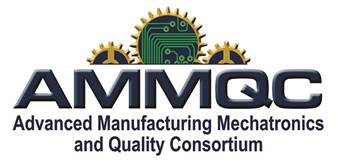 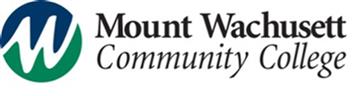 Some Basics
Dimensions supply size and shape descriptions
Size dimensions are placed directly on a feature or as a note attached to it
Location dimensions locate an feature in relation to another feature
6/26/2017
Page 3
What’s a feature?
A feature is the general term applied to describe a physical portion of a part or object, such as a surface, slot, tab, pin, keyseat, or hole.
6/26/2017
Page 4
Fundamental Rules
Each dimension has a tolerance
Dimensioning and tolerancing must be complete to fully understand each feature
Each necessary dimension of an end product must be shown.  Limit reference dimensions.
6/26/2017
Page 5
Fundamental Rules II
Dimensions must not be subject to more than one interpretation
The drawing should define the part without specifying the manufacturing process.
Dimensions should be arranged for maximum readability
6/26/2017
Page 6
Fundamental Rules III
A 90 degree angle is assumed where centerlines and lines displaying features at right angles are displayed.
Unless otherwise specified all dimensions and tolerances are at 68 degrees F
6/26/2017
Page 7
Dimensioning Components
6/26/2017
Page 8
[Speaker Notes: Dimension Line – indicates the length of the dimension
Angular Dimension Line – is an arc, the center is at the vertex of the angle
Dimension Text – Displays the dimension value, normally is centered
Leader Line – Thin line used to connect a specific note to a feature
Arrowheads – cap dimension lines and leader ends
Extension Lines – establish the extent of a dimension]
Dimensioning Symbols
6/26/2017
Page 9
More Dimensioning Symbols
6/26/2017
Page 10
Dimensioning Systems
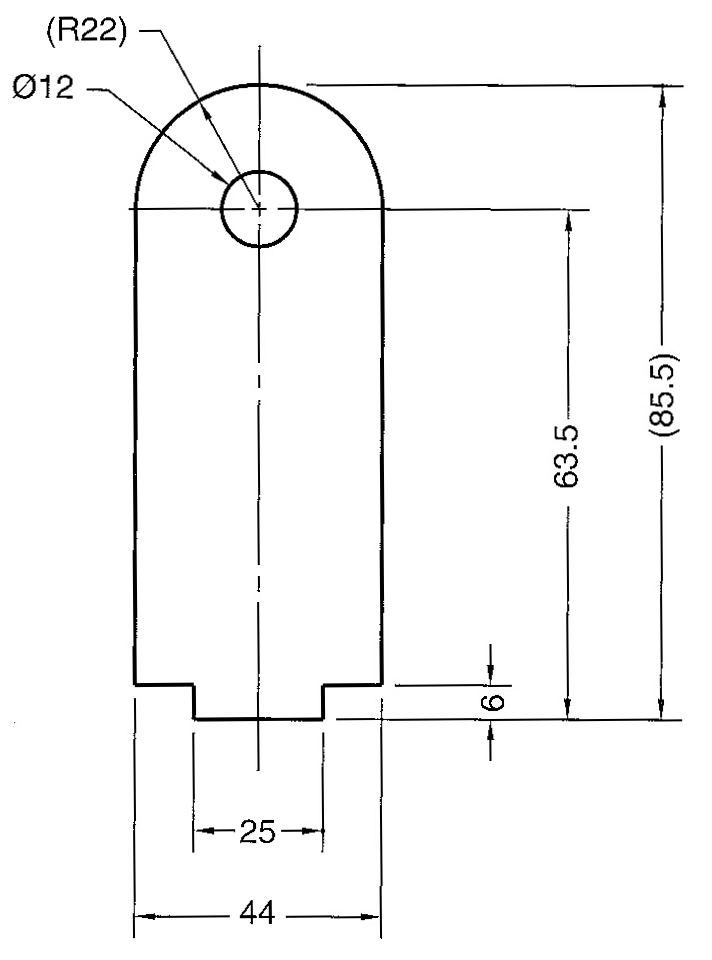 Unidirectional
Aligned
6/26/2017
Page 11
[Speaker Notes: Unidirectional is commonly used in mechanical manufacturing.  All dimensions read from one direction.

Aligned is commonly used for architectural and structural drafting.  Dimensions read in the direction they go in.]
Dimensioning Systems #2
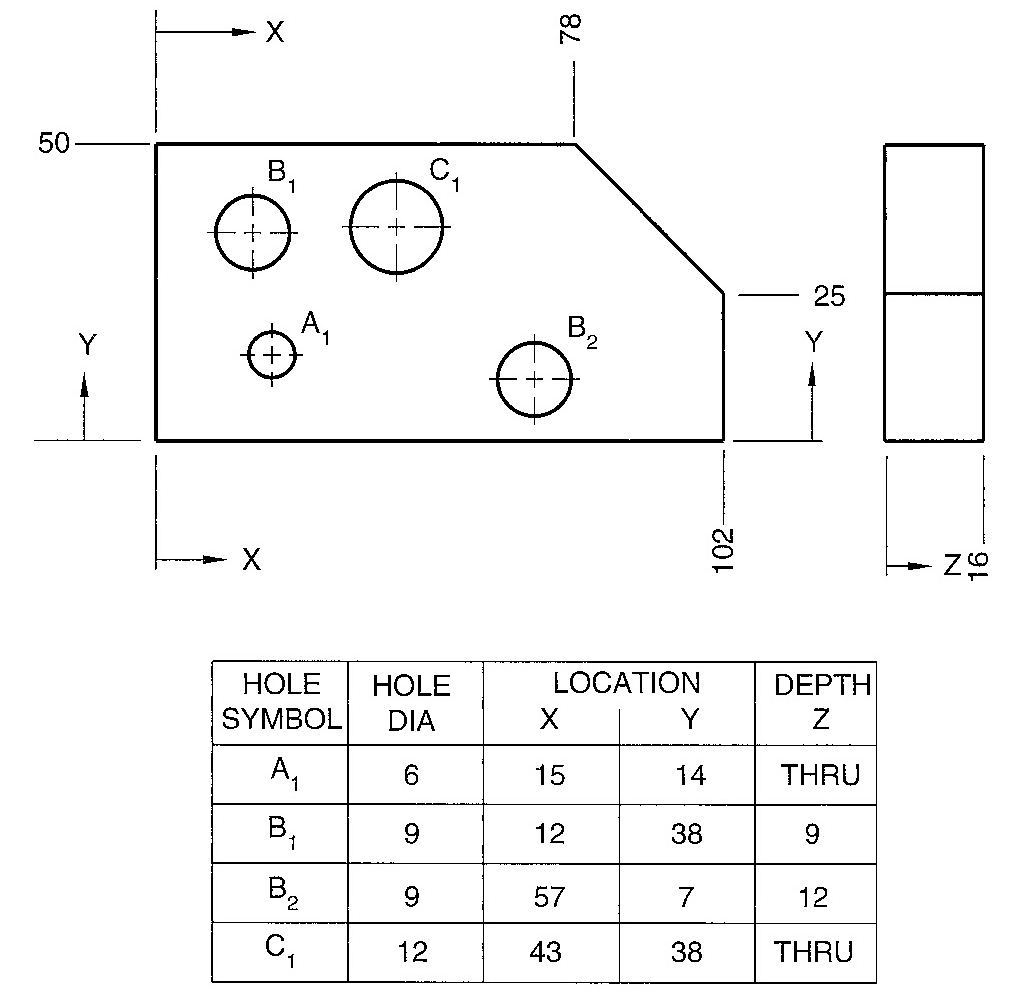 Rectangular Coordinate
Tabular Dimensioning
6/26/2017
Page 12
Chart Drawing
6/26/2017
Page 13
[Speaker Notes: Typically used in catalogs or on websites]
Chain Dimensioning
6/26/2017
Page 14
[Speaker Notes: Chain dimensioning also known as point-to-point dimensioning is used to dimension from one feature to the next.  It’s drawback is that tolerance stacking can happen.]
Baseline Dimensioning
6/26/2017
Page 15
[Speaker Notes: Baseline dimensioning is commonly used to prevent tolerance stacking by having each dimension originate from a common surface, axis or center plane.]
Baseline Dimensioning #2
6/26/2017
Page 16
[Speaker Notes: Using centerplane (top)
Using symmetry line (bottom)]
Tolerance Accumulation I
6/26/2017
Page 17
[Speaker Notes: Least amount of tolerance accumulation]
Tolerance Accumulation II
6/26/2017
Page 18
[Speaker Notes: Chain dimensioning results in the most accumulation]
Tolerance Accumulation III
6/26/2017
Page 19
[Speaker Notes: Baseline Dimensioning gives the best results for the least amount of tolerance accumulation]
Reference Dimensions
6/26/2017
Page 20
[Speaker Notes: Dimensions should not be duplicated.  Therefore where a dimension would conflict it is placed in parenthesis.]
Cylindrical Shapes
6/26/2017
Page 21
[Speaker Notes: Diameters on cylindrical shapes are commonly shown with the diameter symbol in front of the dimension.  The abbreviation DIA should not be used.

Square stock may be dimensioned in a similar fashion by using the square symbol.]
Chamfers - Dimensioned
6/26/2017
Page 22
[Speaker Notes: Chamfers may also be called out as a note]
Chamfers - Notes
6/26/2017
Page 23
[Speaker Notes: Chamfers may also be called out as a note]
Conical Features
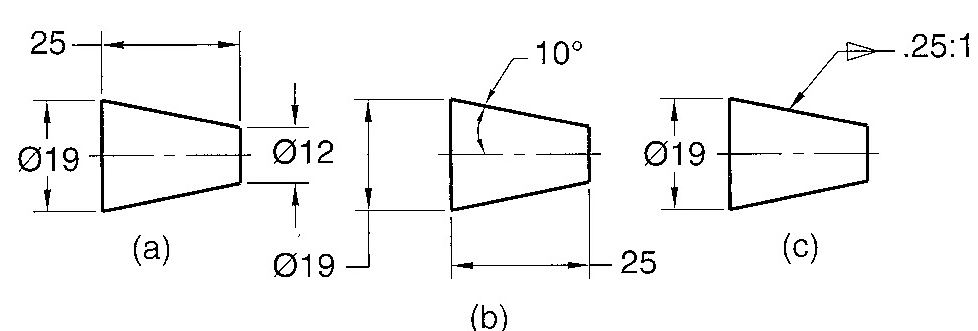 6/26/2017
Page 24
[Speaker Notes: Any method works]
Polygon Stock
6/26/2017
Page 25
[Speaker Notes: Typically is dimensioned across the flats of the shape when in true view]
Arcs
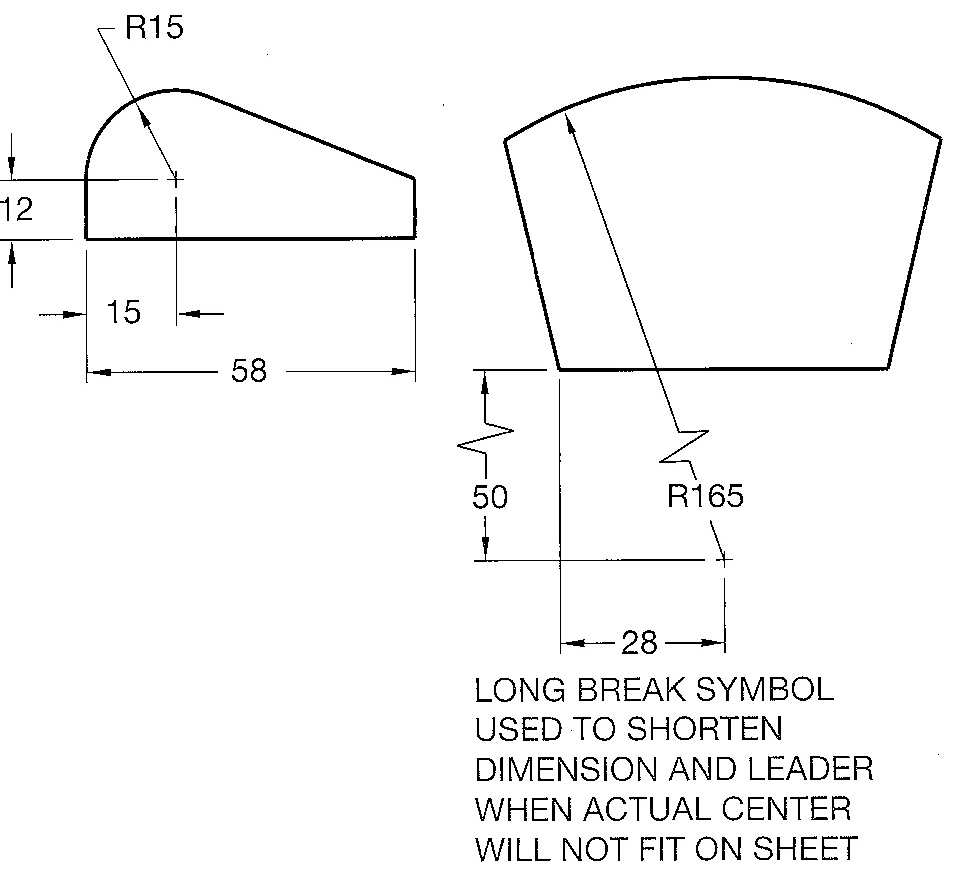 6/26/2017
Page 26
Arcs and Spheres
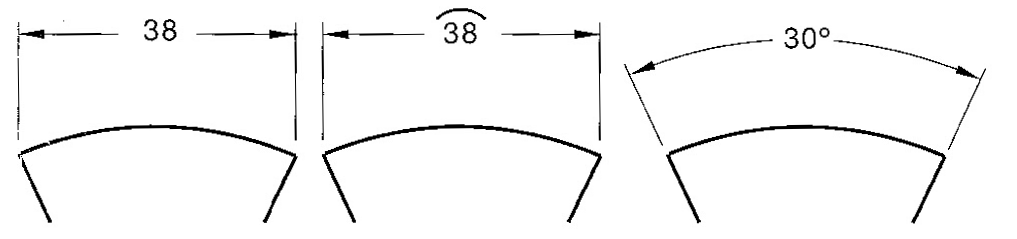 6/26/2017
Page 27
[Speaker Notes: From left to right in the top image:
Point-to-Point dimensioned
Dimension indicates the arc length along the arc
Angle defines the arc

Below, SR indicates a spherical radius.  Think of it like a dome.]
Continuous Curve
6/26/2017
Page 28
[Speaker Notes: The R22 and R15 radii do not need the centers located as they are assumed to be tangent to the adjoining geometry.  Although some machine shops may request it.]
Point Location - Extension
6/26/2017
Page 29
Leader Location
6/26/2017
Page 30
[Speaker Notes: Center the leader shoulder at the beginning or end of the note text.]
Hole Diameters
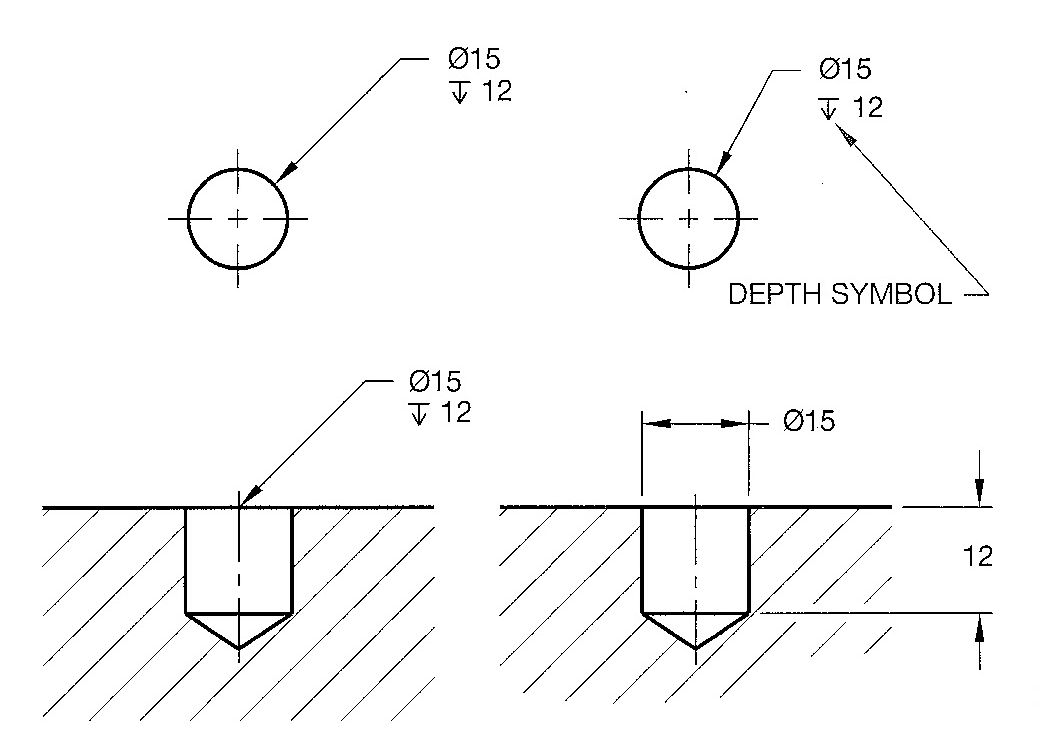 6/26/2017
Page 31
[Speaker Notes: Note the use of THRU as well as the spelling

Note the indicator for the depth symbol.  Old school method is to use the word DEEP or TO DEPTH.]
Counterbores
6/26/2017
Page 32
Stacked Counterbores
6/26/2017
Page 33
[Speaker Notes: Case on the left has counterbore depths given as dimensions
Case on the right has depths given in the note

Both are correct.]
Spotface Notes
6/26/2017
Page 34
Countersink and Counterdrill
6/26/2017
Page 35
Multiple Features
6/26/2017
Page 36
[Speaker Notes: Notice the 2X indicating quantity of 2 holes, 4X means 4 holes]
Keyseats and Keyways
6/26/2017
Page 37
Keyseats and Keyways #2
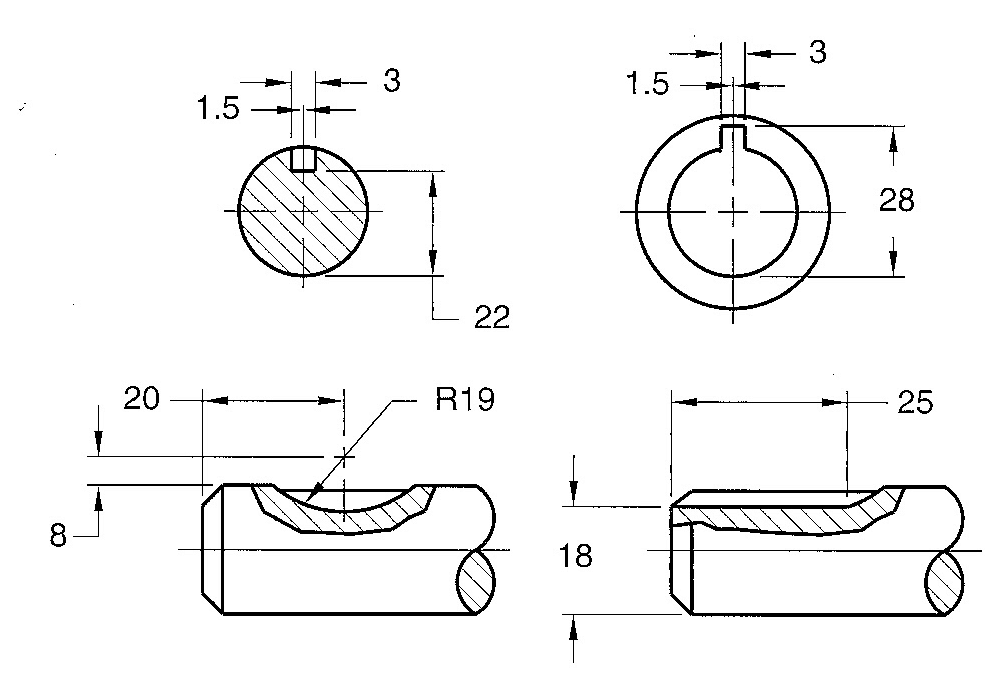 6/26/2017
Page 38
Necks and Grooves
6/26/2017
Page 39
RectangularCoordinate
6/26/2017
Page 40
Polar Coordinates
6/26/2017
Page 41
Repetitive Features
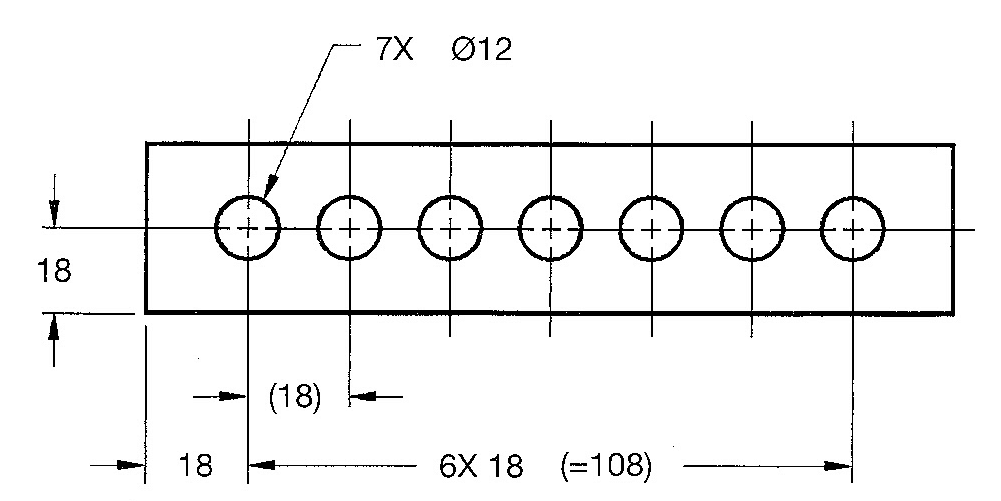 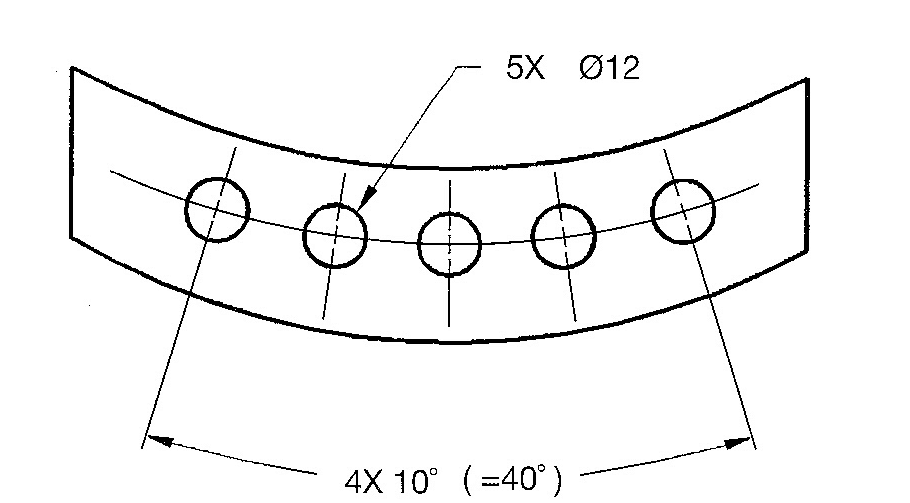 6/26/2017
Page 42
Repetitive Features - Lugs
6/26/2017
Page 43
Dimension Origin Symbol
6/26/2017
Page 44
[Speaker Notes: The origin tells you where to measure from.]
General Notes - Titleblock
6/26/2017
Page 45
General Notes - Drawing
6/26/2017
Page 46
[Speaker Notes: A delta or flag note has a matching delta or flag somewhere on the drawing where the note applies.  The dimension it applies to will have a flag right next to it.]
Tolerances
Single Limit tolerances can be applied to chamfers, fillets, rounds, hole depths, and thread lengths.
They are indicated by a MAX or MIN
6/26/2017
Page 47
Specified / Unspecified
6/26/2017
Page 48
[Speaker Notes: Unspecified tolerances apply to dimensions that do not already have a tolerance attached to them.  In that case the general notes cover what the tolerance will be.]
Types of Tolerances
6/26/2017
Page 49
[Speaker Notes: Example showing the various forms a tolerance can take.]
Types of Tolerances #2
Basic Dimension
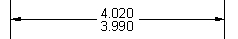 Limits
6/26/2017
Page 50
[Speaker Notes: Basic Dimensions are used in conjunction with geometric tolerancing and datums

Limits Tolerances indicate the maximum and minimum value a dimension can be.  Machinist like these because they don’t have to do the math.]
Types of Tolerances #3
Deviation
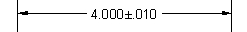 Symmetrical
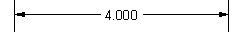 Nominal Dimension
6/26/2017
Page 51
[Speaker Notes: Deviation Tolerances indicate a plus value and a minus value that the dimension can vary.  If one of the values is zero then it is called a unilateral tolerance.

Symmetrical is a form of deviation tolerance but the plus and minus are the same value

A nominal dimension is a dimension with an unspecified tolerance]
Credits
Unless indicated otherwise all images are from Madsen, David A., and David P. Madsen. Print Reading for Engineering and Manufacturing Technology. Clifton Park, NY: Delmar, Cengage Learning, 2013. Print.
6/26/2017
Page 52